L9B A Beginners' Guide to Using Technology in Family Medicine Clerkship Didactic Sessions
Magdalena Pasarica MD, PhD
Family Medicine Clerkship Director
Magdalena.Pasarica@ucf.edu
Ken Staack
Family Medicine Clerkship Coordinator
Ken.Staack@ucf.edu
Disclosures
Both authors report  no conflict of interest.
Please evaluate this presentation using the conference mobile app! Simply click on the "clipboard" icon       on the presentation page.
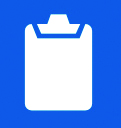 Sessions objectives
30 min
Describe the use of various technology for teaching, challenges and advantages and outcome data
20 min – small group active application
Develop ideas for integrating technology for teaching at your institution
10 min
Take home points
Why do we use technology?
Convenient for students and some teachers
Equivalent experience at multiple sites
Increased engagement
Increased learning 
Data collection for research
Examples of teaching technology
Chat - learning management system
Discussion board – learning management 								system
Zoom – videoconferencing technology
Turning point cloud – audience response 									system
Chat– what is it and why use it?
What?
Any number of participants entering data at the same time
Identified by name
Can be seen by all participants at the same time
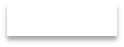 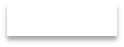 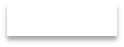 Why?
To deliver active learning interventions or to assess learners
Local or away locations
Chat- what do learners say?
They like to use a familiar technology
Allows participating to a discussion without having to be singled out in a group
Allows the review of peers ideas and later review if needed
Some don’t like the fact that they may be singled out in class after answering in chat
Some perceive this as a delay in class progress
Chat- what do teachers say?
It enhances the discussion with:
multiple ideas and clarification of misconceptions
multiple learners
Easy to use after first try
Enhanced with the use of another instructor who can review all the answers and point out important learning lessons
Chat – Challenges and advantages?
Challenges/needs
teacher training and buy-in
technical support
wifi
two facilitators
Advantages
Easy to use in learning management system
Allows for quick review of multiple answers
Can be saved for further review or assessment
Discussion – what and why?
Clinical scenario
Clinical scenario
What?
Multiple participants or cases
Synchronous          (in-class) or
asynchronous (on line)
Allows for “liking” and “reply”
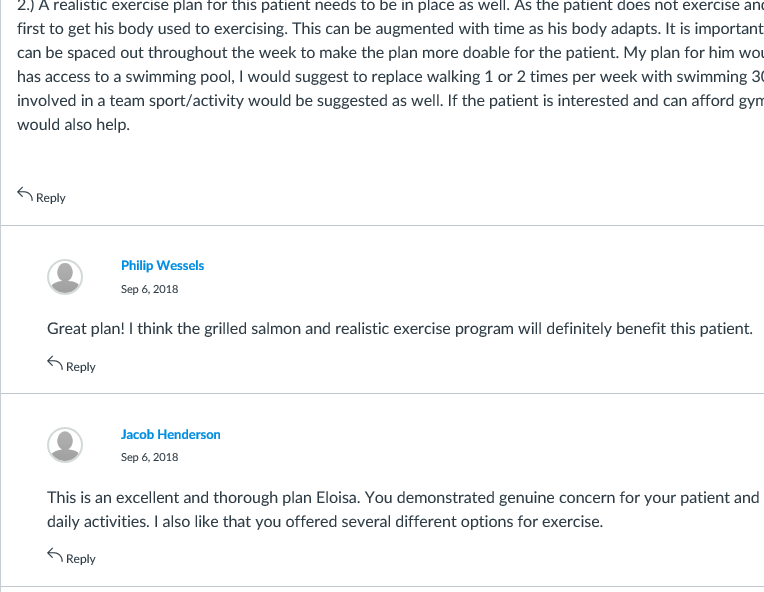 Learner’s answer
Learner’s answer
Peer feedback
Peer feedback
Peer feedback by endorsement
Why?
To teach/assess learners 
Collaborative learning
Discussion – what do learners say?
Like reviewing products created
Like the collaborative function
Like when an in-class collaborative activity is replaced by asynchronous collaborative discussion board activity
They like to receive feedback from the instructor (in addition to peer feedback)
Discussion – what do teachers say?
Increases the quality a learner’s product
Increases learner’s participation in collaborative activities
Allows for adapting sessions for asynchronous delivery
Discussion – Challenges and advantages?
Advantages
Easy to use for learners
Can be saved for later review or assessment
Allows for collaborative learning and asynchronous delivery
Challenges/needs 
teacher training
time to develop the activity
Zoom – what is it and why use it?
What?
Video conference 
up to 100 participants
Only 1 person can talk at a time
All can see the other participants and the slides
Why?
To teach/assess learners from away locations
Zoom- what do the learners say?
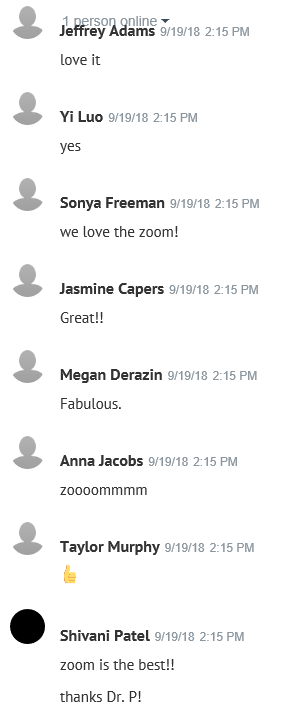 LOVE IT!!
do not have to travel to teaching site (save precious time)
are not distracted by their peers (increased perception of learning) 
feel accountability due to personal individual exposure (increased engagement) 
are more comfortable in their own environment (increased engagement and satisfaction)
Zoom – why do teachers say?
Increases learner engagement
Active/engaged learners  happy teachers
Initial difficult to get used to this approach
Prefer either all in class or all outside the class virtually connected
Zoom – Challenges and advantages?
Advantages
Easy to use (click on a link)
High video quality
Can be watched in real-time and recorded for future use (review or assessment)
Challenges/needs 
teacher training and buy-in
A participation “etiquette”
technical support
wifi
Zoom/online learning – etiquette
Good things to do!
Use a wired connection (not wireless) 
Create a good video image of yourself by proper camera position and using good lighting 
Use the “Self View” option to verify that you look great!
Quiet background to minimize background noise
Dress and act like you are in class, using current professionalism guidelines
https://classtech.calpoly.edu/web-conferencing-dos-and-donts
Zoom/online learning  – etiquette
Things not to do!
Do not use a wireless connection unless no other option is available.
Be prepared to use phone audio as a back up.
Do not use a smartphone.  iPads or tablets are ok as long as you have an external webcam.
https://classtech.calpoly.edu/web-conferencing-dos-and-donts
Turning point cloud – what and why?
What?
Interactive answers
Multiple users
Data projected in real-time
Allows MCQ, short answers, ranking
Why?
To record attendance
Teaching: Clinical case scenarios
For research: Short answer, Multiple choice questions, Ranking 
For assessment of knowledge and skills- exams
Turning point cloud- what do learners say?
like the ability to answer a question anonymously (especially in pre-clinical years)
ease to use
do not like the fact that the question and answers cannot be saved for later review
Turning point cloud – what do teacher say?
Increases engagement of most learners
Real time correction of misconception
Does not allow for essay answers
Time consuming to save answers for research or assessment
Turning point cloud – challenges and advantages ?
Advantages
Increasing engagement for learners at local and away sites
Immediate feedback for learners and teachers
Answers can be saved for research
Challenges
Students/ attendings forget their password and/or ID
wifi needed
It is anonymous, so learners can hide “temporarily”
Example of active learning and engagement from multiple locations
Lessons learned 
Student like using chat and have increased engagement
~ 90% of students preferred individual zoom, even if a group was present at the same site and they had a dedicated didactic room
only ~10% of students preferred to be in class, and they were disruptive to the session flow
M3: primary care case
Example of collaborative learning from multiple locations and online delivery
Lessons learned  
Same learning and confidence outcome
Group discussion after individual answers – allows engagement of all learners 
Online delivery - Increased engagement for voluntary sessions and complexity of answers and feedback
M3: Prevention session
Example of on-line and in-class synchronous session
Lessons learned  
Zoom and chat preferred by learners who will not normally came to class
Most liked to respond in chat, but some still felt uncomfortable when asked to discuss
M2: Endo
Active application exercise
answer after discussion within small group 
note your answers in the individual handouts
Q1. What needs can be addressed by using technology in your clerkship?
active learning
increased learner engagement
equivalent experience at multiple sites
Learner satisfaction
Teacher satisfaction
Data collection
other
Q2. What technology would you like to integrate in your clerkship?
Video conferencing (zoom)
Audience response system (turning point cloud)
Chat
Discussion
others
Q3: What session format would you like to use for the interventions integrating technology?
Discuss within your small group 
Present in large group
Develop a SMART goal for your institution
Technology to be purchased, training needed, design to be implemented, when, how, who
Take home points
Know what is available
Determine your objectives for adapting teaching intervention to technology
Choose the technology to integrate and design the intervention
Test, test and test…..
Get buy-in from stakeholders
Measure the learning outcomes
Measure learners’ perception
For more information please contact us
Magdalena Pasarica MD, PhD
Family Medicine Clerkship Director
Magdalena.Pasarica@ucf.edu
Ken Staack
Family Medicine Clerkship Coordinator
Ken.Staack@ucf.edu